Tipos de medicamentos
Pré-formulação
PESQUISA E DESENVOLVIMENTODE MEDICAMENTOS
PROJETOS
INTEGRADORES
Etapas do desenvolvimento
Engenharia reversa
30 h
45 h
Biodisponibilidade, biodisponibilidaderelativa e bioequivalência
Produção de biofármacos
Sistemas de liberação de fármacos
Bioprocessos upstream e downstream
Aspectos biofarmacêuticos da via oral
BIOFARMACOTÉCNICA
Cadeia produtiva de fitoterápicos  etecnologia fitofarmacêutica
BIOTECNOLOGIA E MEDICAMENTOSDE ORIGEM NATURAL
Sistema de classificação biofarmacêutica
30 h
Dissolução e equivalência, permeabilidade
Obtenção e caracterizaçãode material vegetal
30 h
CQ na indústria farmacêutica
TECNOLOGIAS INDUSTRIAIS
FARMACÊUTICAS
Sólidos
Uniformidade de doses
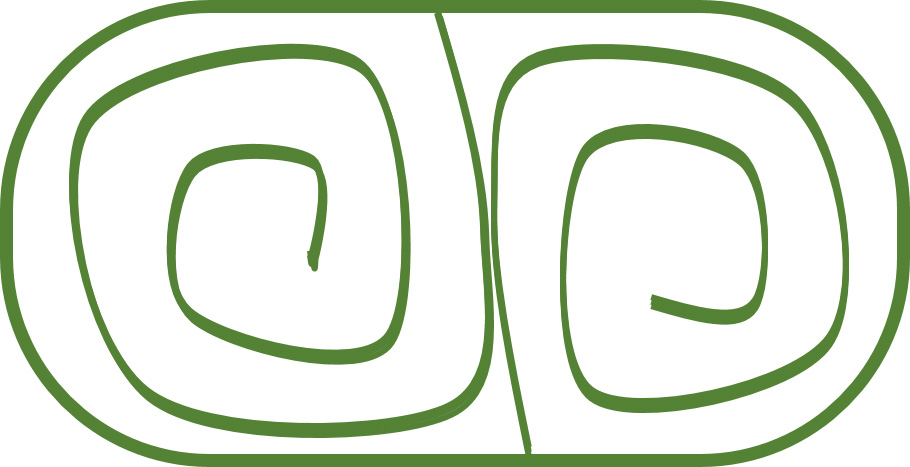 Dureza, friabilidade,desintegração, dissolução
Semissólidos
Líquidos e injetáveis
Granulometria
DESENVOLVIMENTO, VALIDAÇÃO ANALÍTICA E CONTROLE DE QUALIDADE
TECNOLOGIA DE PRODUÇÃOFARMACÊUTICA
Estabilidade
Cromatografia e espectrocopia
Embalagem
75 h
90 h
Desenvolvimento de método analítico
QbD
Validação analítica
Validação de processos
AQbD
Controle microbiológico
Polimorfismo, sólidoscristalinos e amorfos
Impacto em propriedades farmacêuticas
Difração de raios X, análise térmica, infravermelho
METODOLOGIA DA PESQUISA E DE DESENVOLVIMENTO DE TCC
ESTADO SÓLIDO E CARACTERIZAÇÃO FÍSICA
60 h
Tamanho de partícula e microscopia
30 h